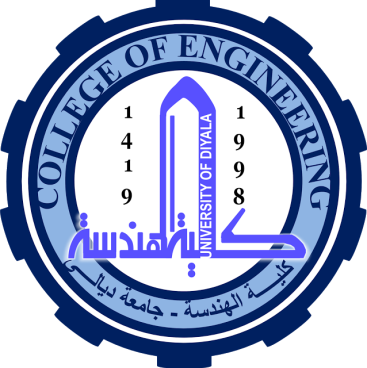 Lecture TwelveMetals for Casting
Most commercial castings are made of alloys rather than pure metals  
Alloys are generally easier to cast, and properties of product are better  
Casting alloys can be classified as: 
Ferrous 
Nonferrous
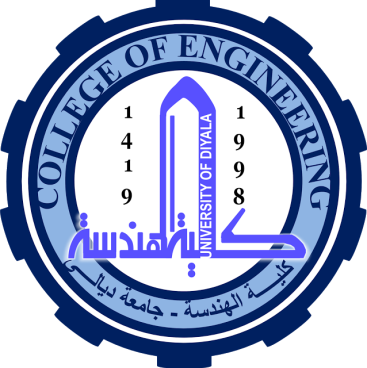 Ferrous Casting Alloys: Cast Iron
Most important of all casting alloys  
Tonnage of cast iron castings is several times that of all other metals combined  
Several types: (1) gray cast iron, (2) nodular iron, (3) white cast iron, (4) malleable iron, and (5) alloy cast irons  
Typical pouring temperatures  1400C (2500F), depending on composition
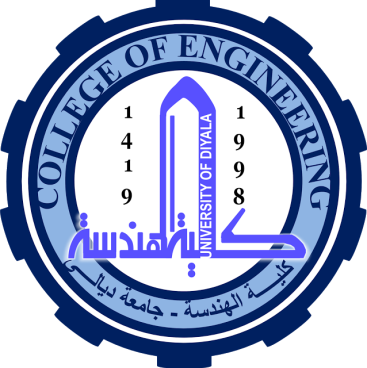 Ferrous Casting Alloys: Steel
The mechanical properties of steel make it an attractive engineering material
The capability to create complex geometries makes casting an attractive shaping process  
Difficulties when casting steel:
Pouring temperature is high  1650C (3000F)  
At such temperatures, steel readily oxidizes, so molten metal must be isolated from air  
Molten steel has relatively poor fluidity
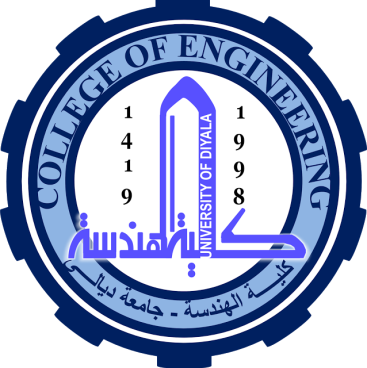 Nonferrous Casting Alloys: Aluminum
Generally considered to be very castable  
Low pouring temperatures due to low melting temperature
Pure Aluminum Tm = 660C (1220F) 
Properties: 
Light weight
Range of strength properties by heat treatment
Easy to machine
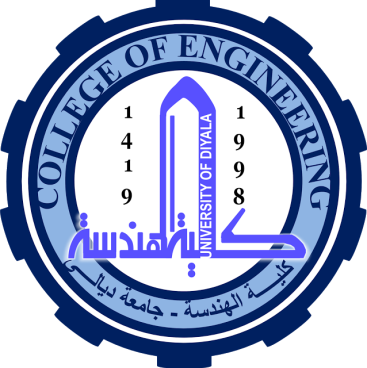 Nonferrous Casting Alloys: Copper Alloys
Includes bronze, brass, and aluminum bronze  
Properties: 
Corrosion resistance
Attractive appearance 
Good bearing qualities 
Limitation: high cost of copper  
Applications: pipe fittings, marine propeller blades, pump components, ornamental jewelry
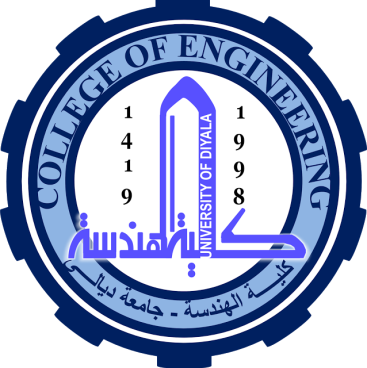 Nonferrous Casting Alloys: Zinc Alloys
Very castable, commonly used in die casting  
Low pouring temperatures due to low melting temperature
Pure zinc Tm = 419C (786F)
Good fluidity for ease of casting
Properties: 
Low creep strength, so castings cannot be subjected to prolonged high stresses
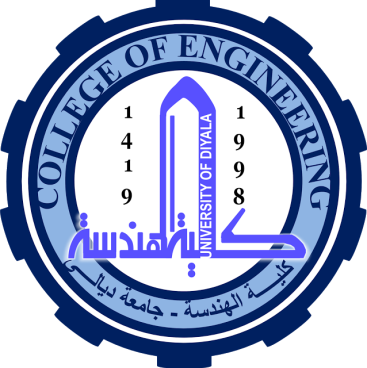 Product Design Considerations
Geometric simplicity
Although casting can be used to produce complex part geometries, simplifying the part design usually improves castability  
Avoiding unnecessary complexities:
Simplifies mold‑making
Reduces the need for cores
Improves the strength of the casting
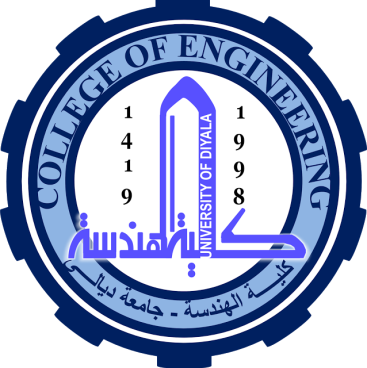 Product Design Considerations
Corners on the casting
Sharp corners and angles should be avoided, since they are sources of stress concentrations and may cause hot tearing and cracks  
Generous fillets should be designed on inside corners and sharp edges should be blended
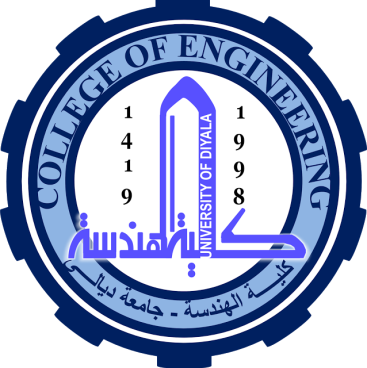 Product Design Considerations
Draft Guidelines
In expendable mold casting, draft facilitates removal of pattern from mold 
Draft = 1 for sand casting 
In permanent mold casting, purpose is to aid in removal of the part from the mold 
Draft = 2 to 3 for permanent mold processes 
Similar tapers should be allowed for solid cores
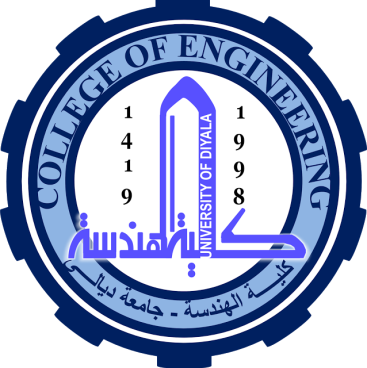 Draft
Design change to eliminate need for using a core: (a) original design, and (b) redesign
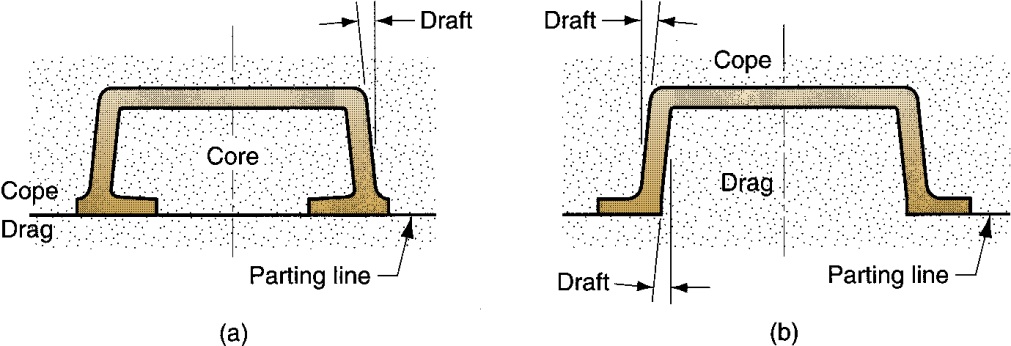 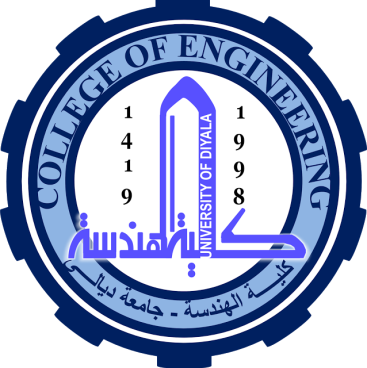 Product Design Considerations
Dimensional Tolerances and Surface Finish
Dimensional accuracy and finish vary significantly, depending on process
Poor dimensional accuracies and finish for sand casting
Good dimensional accuracies and finish for die casting and investment casting
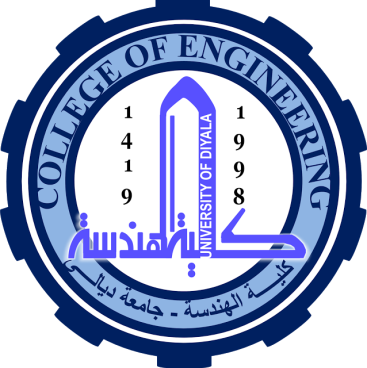 Product Design Considerations
Machining Allowances
Almost all sand castings must be machined to achieve the required dimensions and part features  
Additional material, called the machining allowance, is left on the casting in those surfaces where machining is necessary  
Typical machining allowances for sand castings are around 1.5 and 3 mm (1/16 and 1/4 in)
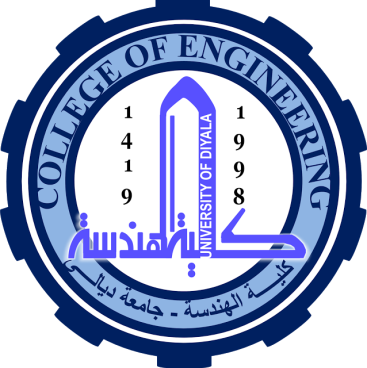 Example 1
(USCS units) Caplets are used to support a sand core inside a sand mold cavity. The design of the caplets and the manner in which they are placed in the mold cavity surface allows each caplet to sustain a force of 8 lb. Several caplets are located beneath the core to support it before pouring; and several other caplets are placed above the core to resist the buoyancy force during pouring. If the volume of the core = 120 in3, and the metal is brass, determine the minimum number of caplets that should be placed (a) beneath the core, and (b) above the core. 
Solution: Sand density = 0.058 lb/in3. From Table 11.1, density of brass  = 0.313 lb/in3.
(a) Wc = 120(0.058) = 6.96 lb
Although the ratio 6.96/8 is less than 1, to be safe, 2 caplets should be used beneath to support the weight of the core before pouring. Probably 3 or 4 caplets would be better to achieve stability.
(b) Wm = 120(.313) = 37.56 lb
Fb = 37.56 - 6.96 = 30.6 lb
A minimum of 4 caplets are required above the core to resist the buoyancy force.
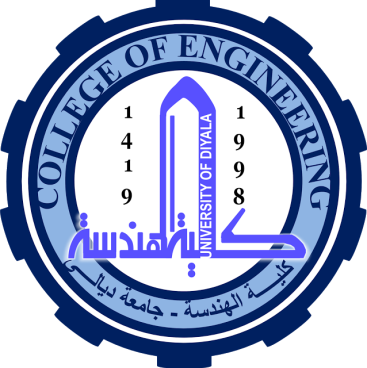 Example 2
(USCS units) A horizontal true centrifugal casting operation is performed to make cast iron pipe. The pipes have a length = 72.0 in, outside diameter = 6.0 in, and wall thickness = 0.375 in. (a) If the rotational speed of the pipe = 750 rev/min, determine the G‑factor. (b) Is the operation likely to be successful? (c) If not, what should the rotational speed be to achieve a G-factor of 60?
Solution: (a) Using outside wall of casting, R = 0.5(6)/12 = 0.25 ft
v = RN/30 = (0.25)(750)/30 = 19.63 ft/sec.
GF = v2/Rg = (19.63)2/(0.25 x 32.2) = 47.9
(b) Since the G-factor is less than 60, the rotational speed is not sufficient, and the operation is likely to be unsuccessful.
(c) Using a G-factor = 60, N = (30/π)(2 x 32.2 x 60/(6/12))0.5 = 9.55(7728)0.5 = 840 rev/min
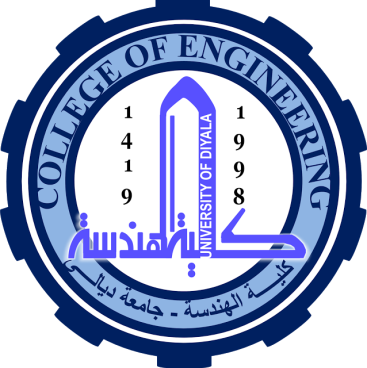 Example 3
(SI units) Horizontal true centrifugal casting is used to make aluminum rings with length = 5 cm, outside diameter = 65 cm, and inside diameter = 60 cm. (a) Determine the rotational speed that will provide a G‑factor = 60. (b) Suppose that the ring were made out of steel instead of aluminum. If the rotational speed computed in part (a) were used in the steel casting operation, determine the G‑factor and (c) centrifugal force per square meter (Pa) on the mold wall. (d) Would this rotational speed result in a successful operation? The density of steel = 7.87 g/cm3.
Solution: (a) Use inside diameter of mold in Eq. (11.5), D = Do = 65 cm. Use g = 981 cm/s2, 
N = 30(2g x GF/D).5/ = 30(2 x 981 x 60/65).5/ = 406.4 rev/min
(b) Rotational speed would be the same as in part (a) because mass does not enter the computation of rotational speed. N = 406.4 rev/min 
(c) Use 5 cm ring length as basis of area calculations.
Area of this length of mold wall A = DoL = (65 cm)(5 cm) = 1021 cm2 = 0.1021 m2
Volume of cast metal V = (Ro2 - Ri2)(L) = ((65/2)2 - (60/2)2)(5.0) = 2454.4 cm3
Density of steel  = 7.87 g/cm3
Mass m = (7.87g/cm3)(2454.4 cm3) = 19,315.9 g = 19.316 kg
v = RN/30	Use mean radius R = (65 + 60)/4 = 31.25 cm = 0.3125 m
v = (31.25)(406.4)/30 = 1329.9 cm/s = 13.299 m/s
Centrifugal force per square meter on mold wall = Fc/A where Fc = mv2/R
Fc = (19.316 kg)(13.299 m/s)2/(0.3125 m) = 10,932.1 kg-m/s2 
Given that 1 N = 9.81 kg-m/s2, Fc = 10,932.1/9.81 = 1114.4 N
Fc/A = (1114.4 N)/(0.1021 m2) = 10,914.7 N/m2 = 10,914.7 Pa
(d) The G-factor of 60 would probably result in a successful casting operation.